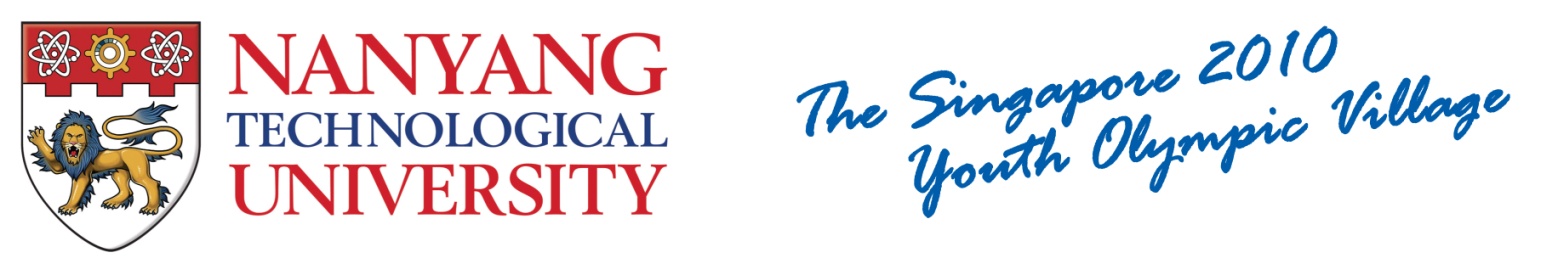 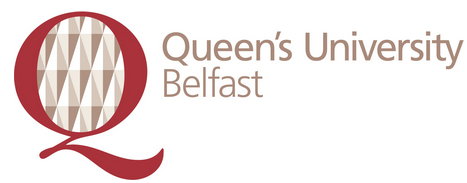 Efficient Algorithms for Answering the m-Closest Keywords Query
Tao Guo
Nanyang Technological University
Xin Cao 
Queen’s University Belfast
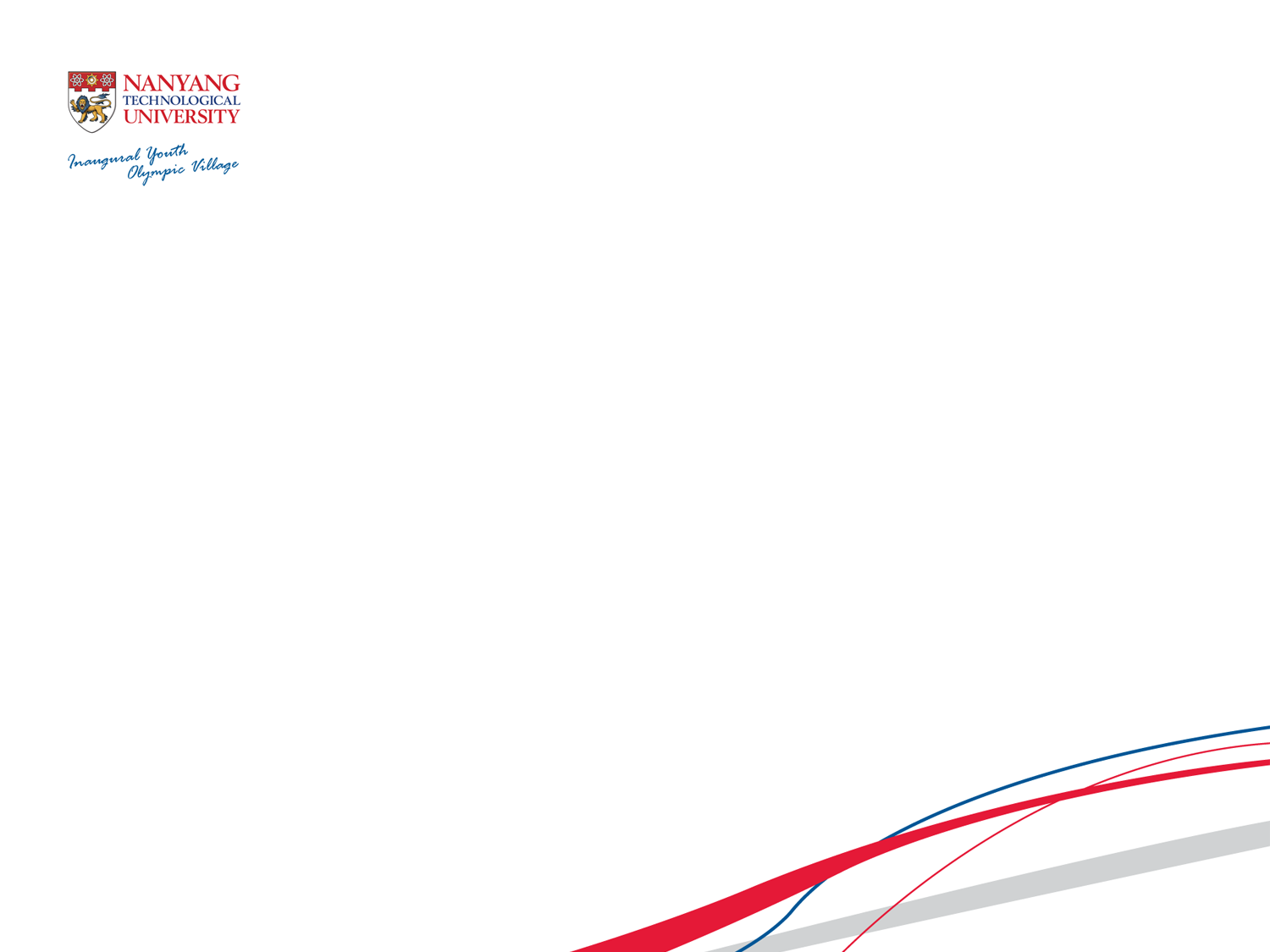 Gao Cong
Nanyang Technological University
Outline
Problem Statement
Applications
Algorithms
Experimental Results
Conclusions
1
Outline
Problem Statement
Applications
Algorithms
Experimental Results
Conclusions
2
Problem Statement
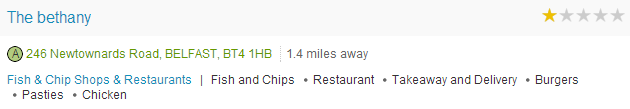 3
Outline
Problem Statement
Applications
Algorithms
Experimental Results
Conclusions
4
Applications
Explore an area fulfilling user’s personalized needs
Issue an m-CK query {sushi, cinema, spa}
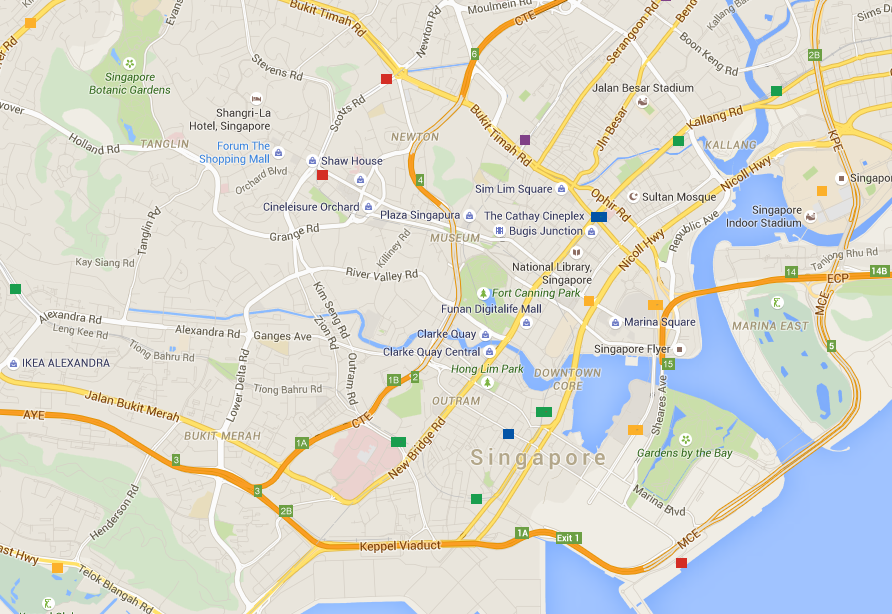 5
Applications
Detecting geographic locations of web resources
Web resource can be documents, photos, etc.
These resources are usually associated with some tags describing the content.
They may be posted without geographic location.
We can issue an m-CK query using these tags as keywords.
The center of the m-CK result can be used to geo-tag this resource approximately.
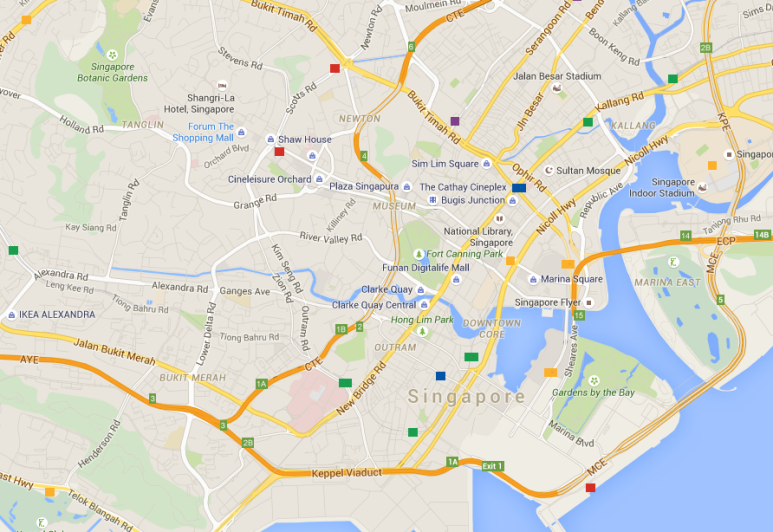 6
Outline
Problem Statement
Applications
Algorithms
Experimental Results
Conclusions
7
Contributions Overview
8
Greedy Keyword Group
9
Greedy Keyword Group
Example
For a query contains keywords {carpark, shop, hotel}
Suppose carpark is the most infrequent keyword
10
Smallest Keywords Enclosing Circle
Observation:
The optimal solution can be enclosed by a circle.
Minimum Objects Enclosing Circle (MOEC): the smallest circle enclosing given objects
If we can find this circle first, it will help find the optimal group.
Problem
It remains challenging to find such a circle
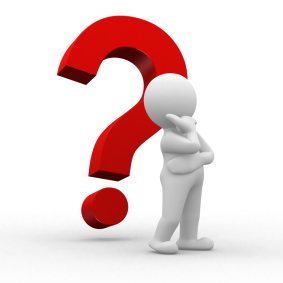 How about finding the smallest circle enclosing all query keywords?
11
[Speaker Notes: It is hard to find the optimal group.]
Smallest Keywords Enclosing Circle
Smallest Keywords Enclosing Circle (SKEC)
Smallest circle enclosing all query keywords
Example:
Query {carpark, shop, hotel, restaurant}
SKEC
If the group of objects enclosed by SKEC is the optimal result?
12
Why SKEC is not the optimal result?
Optimal group enclosing circle (MOEC)
SKEC
13
How to find SKEC
14
How to find SKEC
15
Exact algorithm for m-CK problem
16
Outline
Problem Statement
Applications
Algorithms
Experimental Results
Conclusions
17
Approximation Algorithms
Baseline:
Adapted Spatial Group Keyword approximation (ASGKa) SIGMOD 2013
Query as part of result
Enumerate all objects containing the most infrequent keyword as query
Our Methods:
Greedy Keyword Group (GKG)
Smallest Keywords Enclosing Circle approximation (SKECa+)
18
Exact Algorithms
Baselines:
Virtual bR*-tree (VirbR), ICDE 2010
Exhaustive search
Adapted Spatial Group Keyword (ASGK), SIGMOD 2013
Query point as part of result
Enumerate all objects containing the most infrequent keyword as query
Our Method:
Exact algorithm for m-CK problem (EXACT)
19
Experimental Results
Datasets
POI crawled from Google Place API
Geo-tweets with in USA





Experiments
Vary number of query keywords
Vary optimal group diameter bound
Vary optimal group diameter bound
Vary query keywords frequency
Scalability
20
Experimental Results
Vary number of query keywords
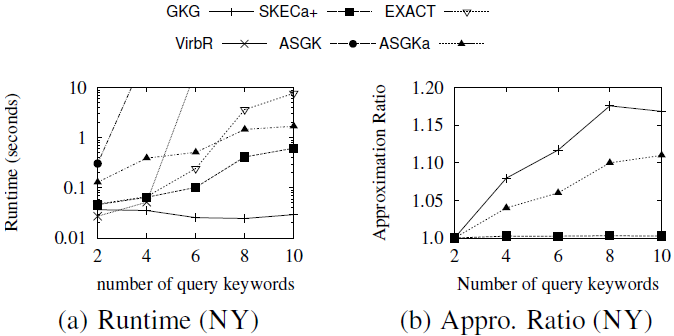 21
Experimental Results
Vary query keywords number
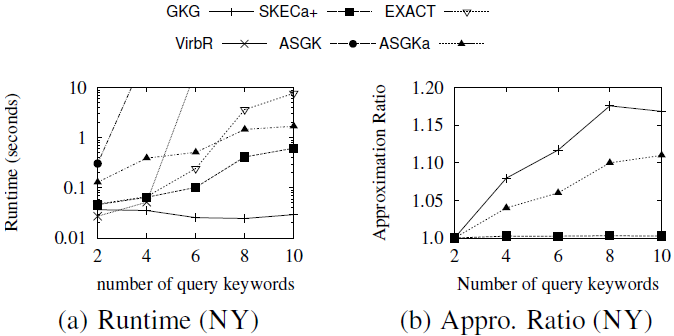 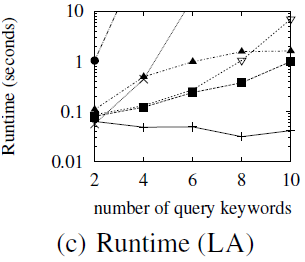 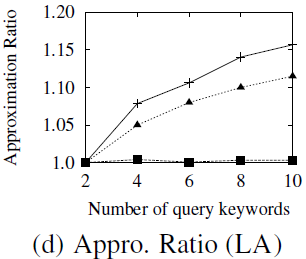 22
Experimental Results
Vary optimal group diameter bound
Success Rate: success results within 1 minute timeout threshold
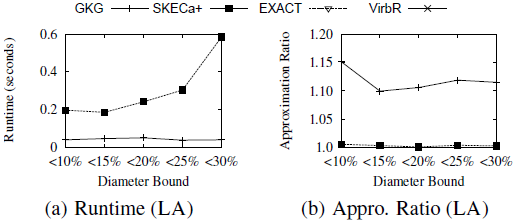 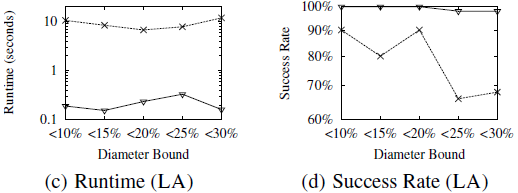 23
Experimental Results
Vary query keywords frequency
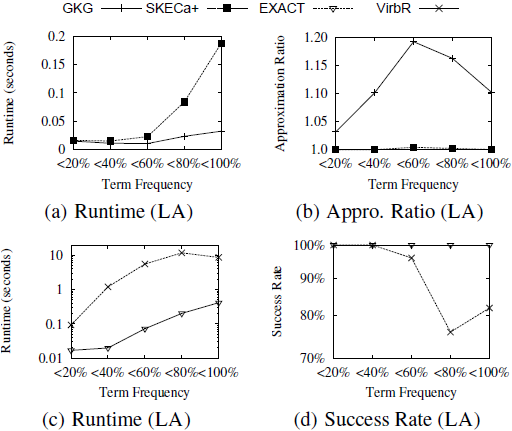 24
Experimental Results
Scalability
Geo-tagged tweets of different sizes
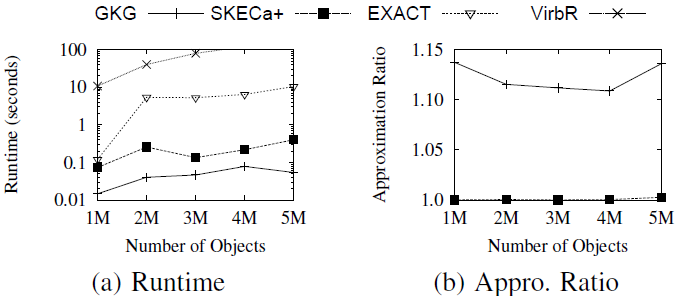 25
Conclusions
26
Thank you!

Q&A
27